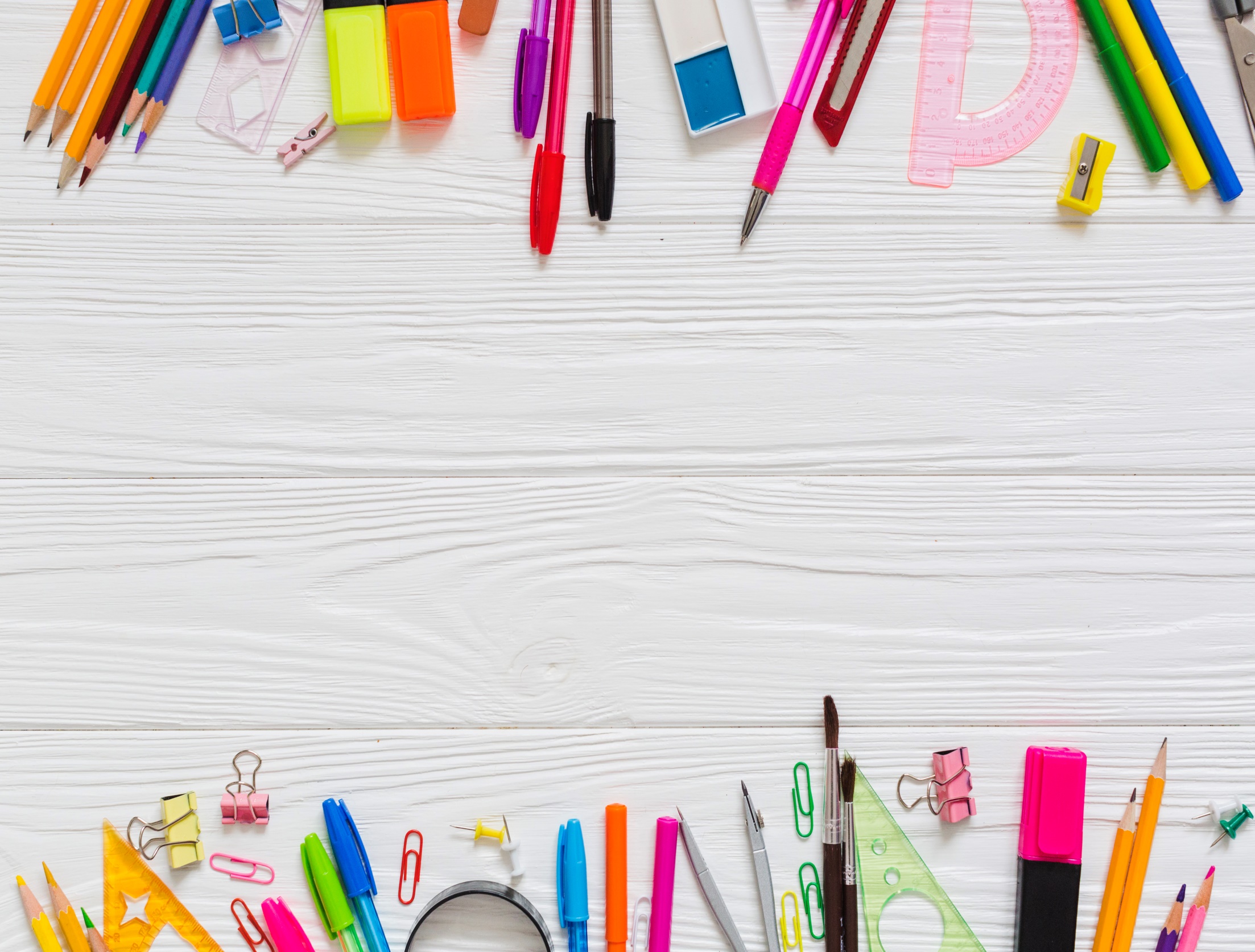 CTRL+s
СОХРАНИТЬ
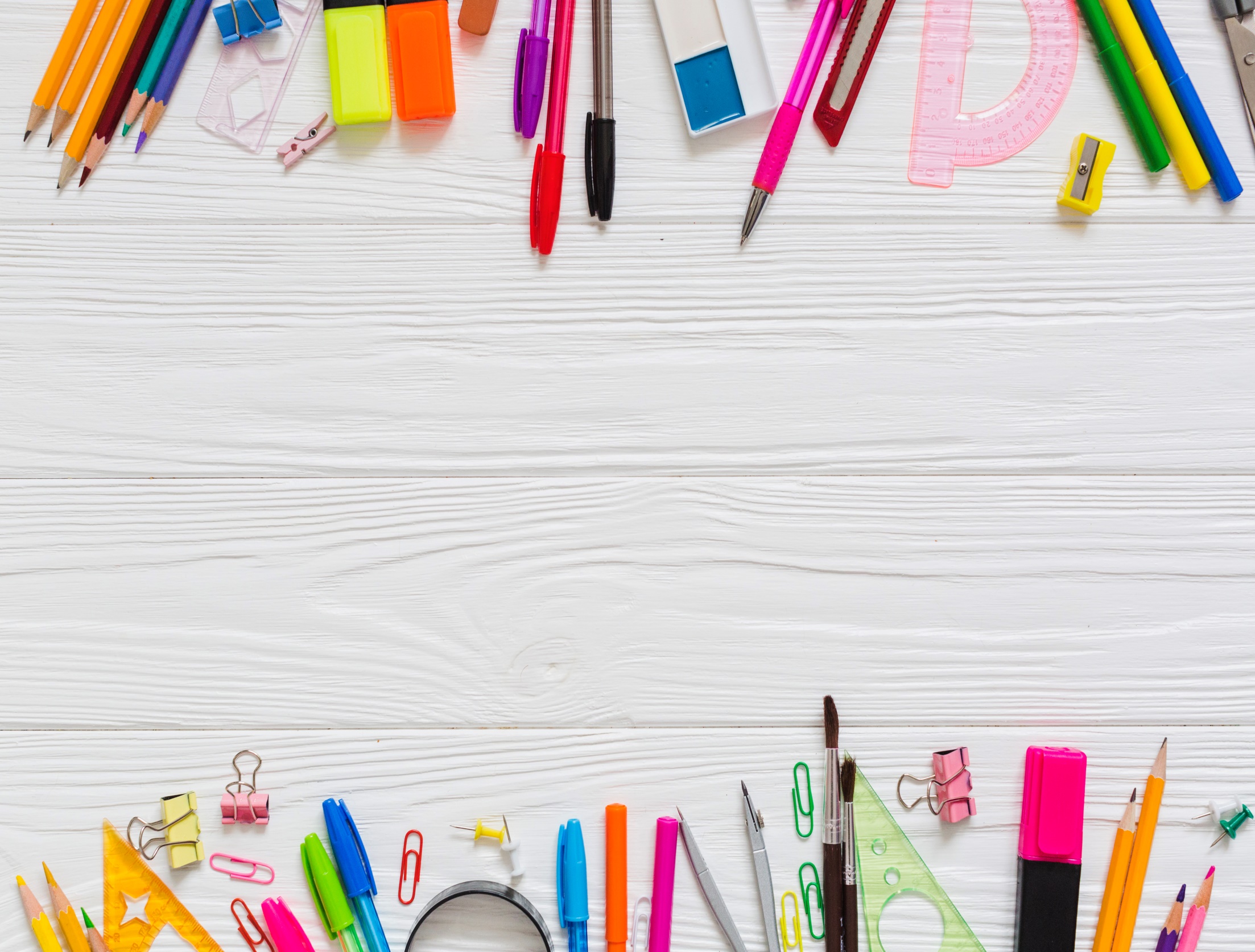 CTRL+x
ВЫРЕЗАТЬ
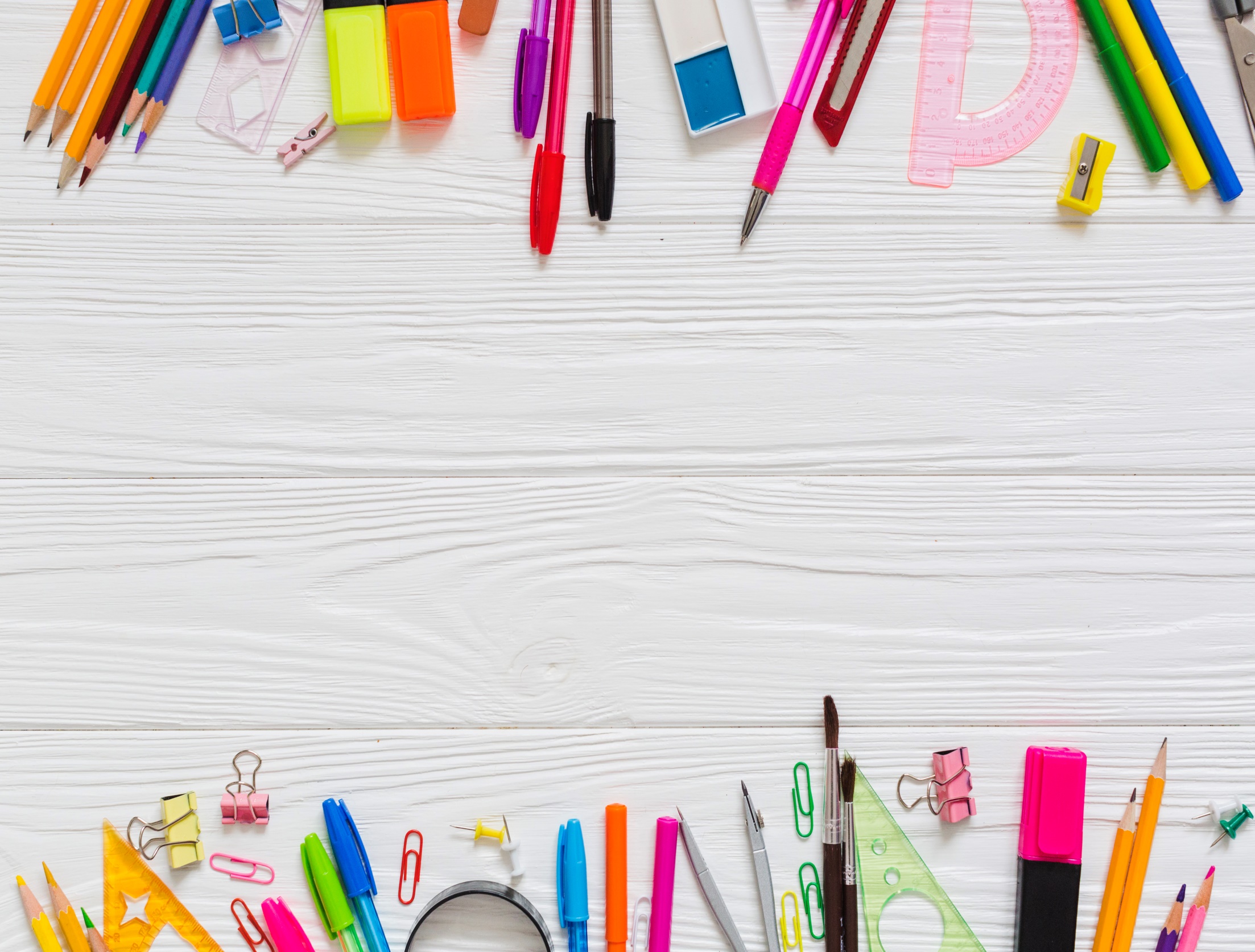 CTRL+c
КОПИРОВАТЬ
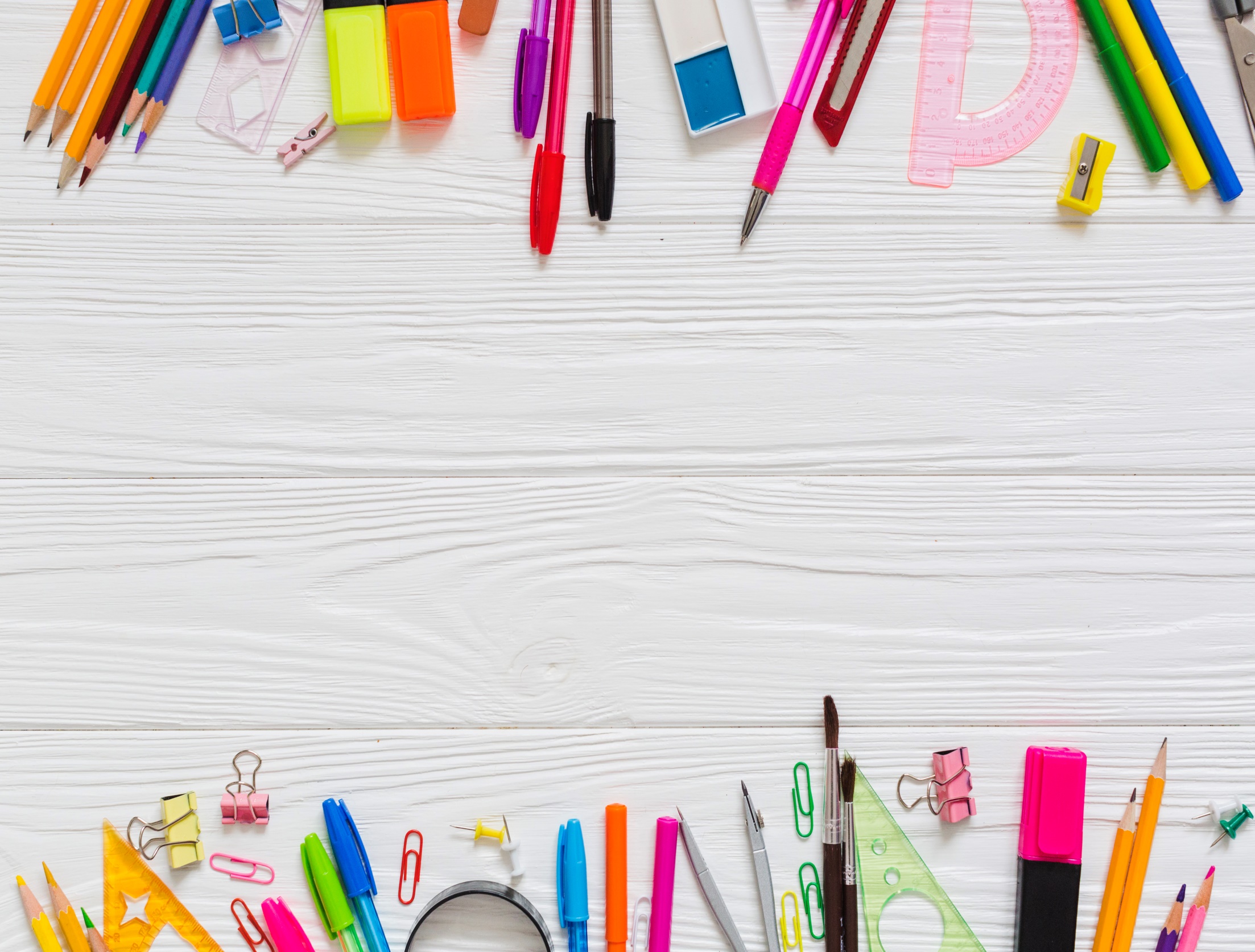 CTRL+V
ВСТАВИТЬ
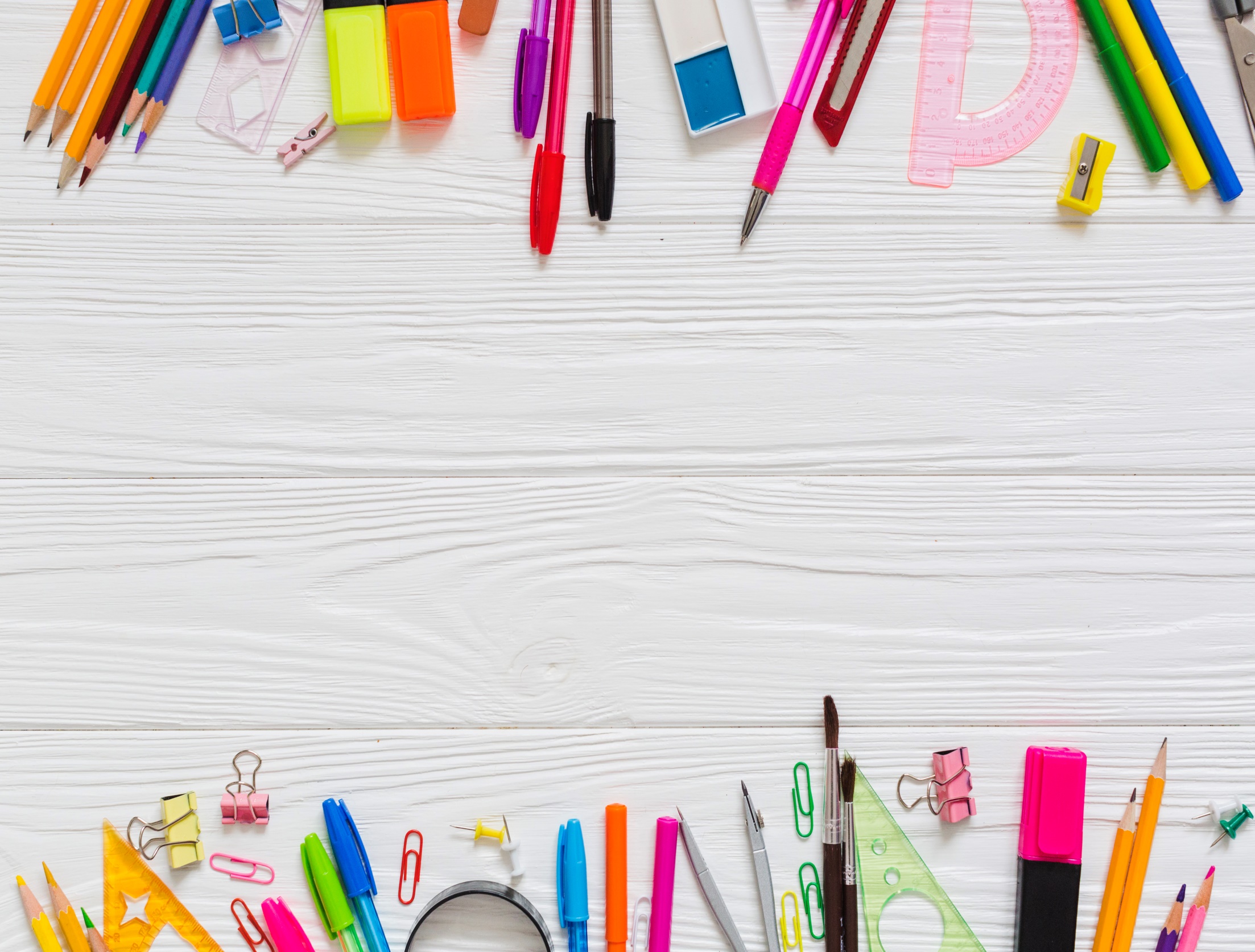 CTRL+F
НАЙТИ
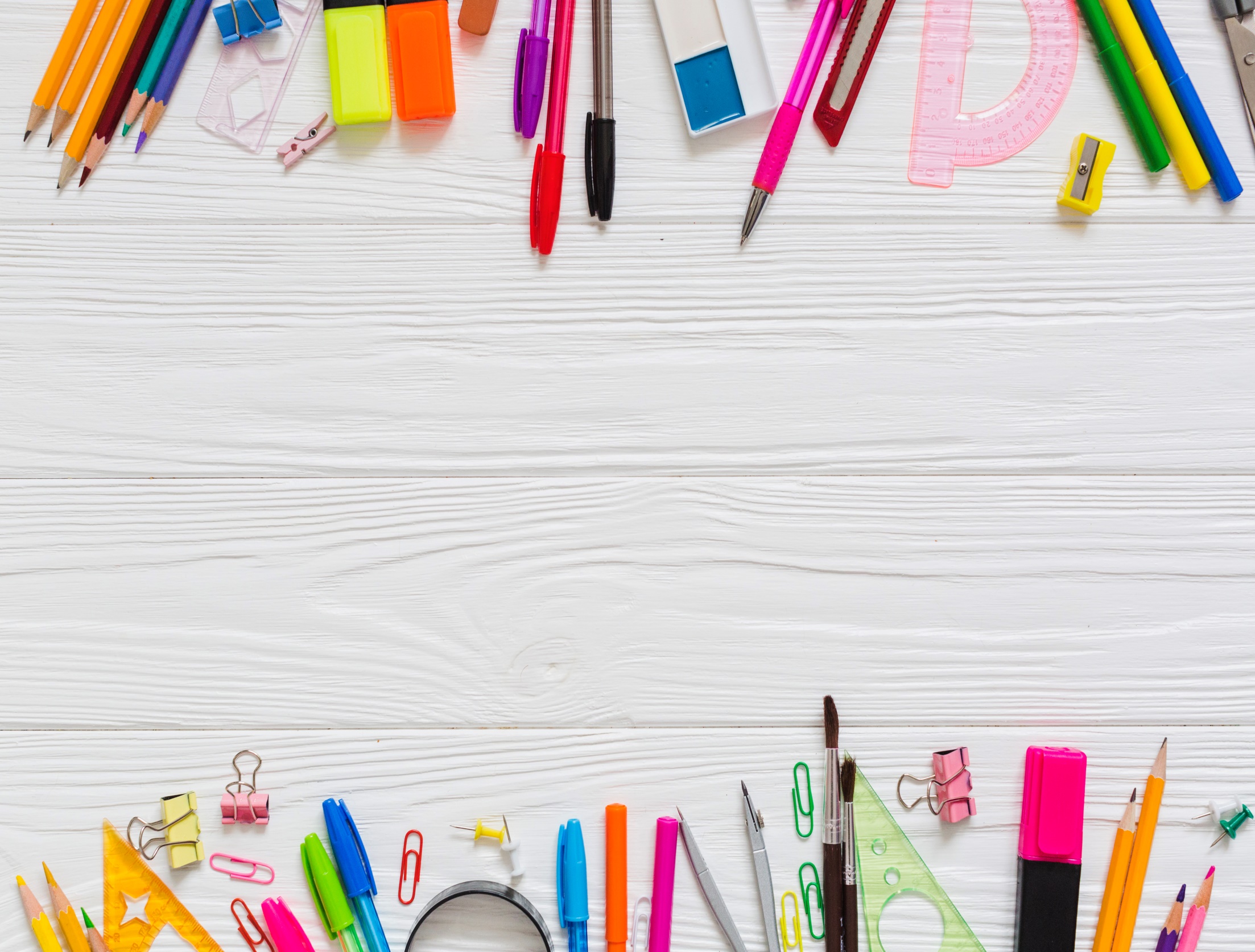 CTRL+A
ВЫБРАТЬ ВСЁ